OUR PARTICIPATION
IN THE PROJECT
WATER: FORMULA, LIFE, POESY
Střední odborná škola a Gymnázium Staré Město
CZECH REPUBLIC
[Speaker Notes: Rádi bychom vám představili naši účast na projektech. Náš poster je]
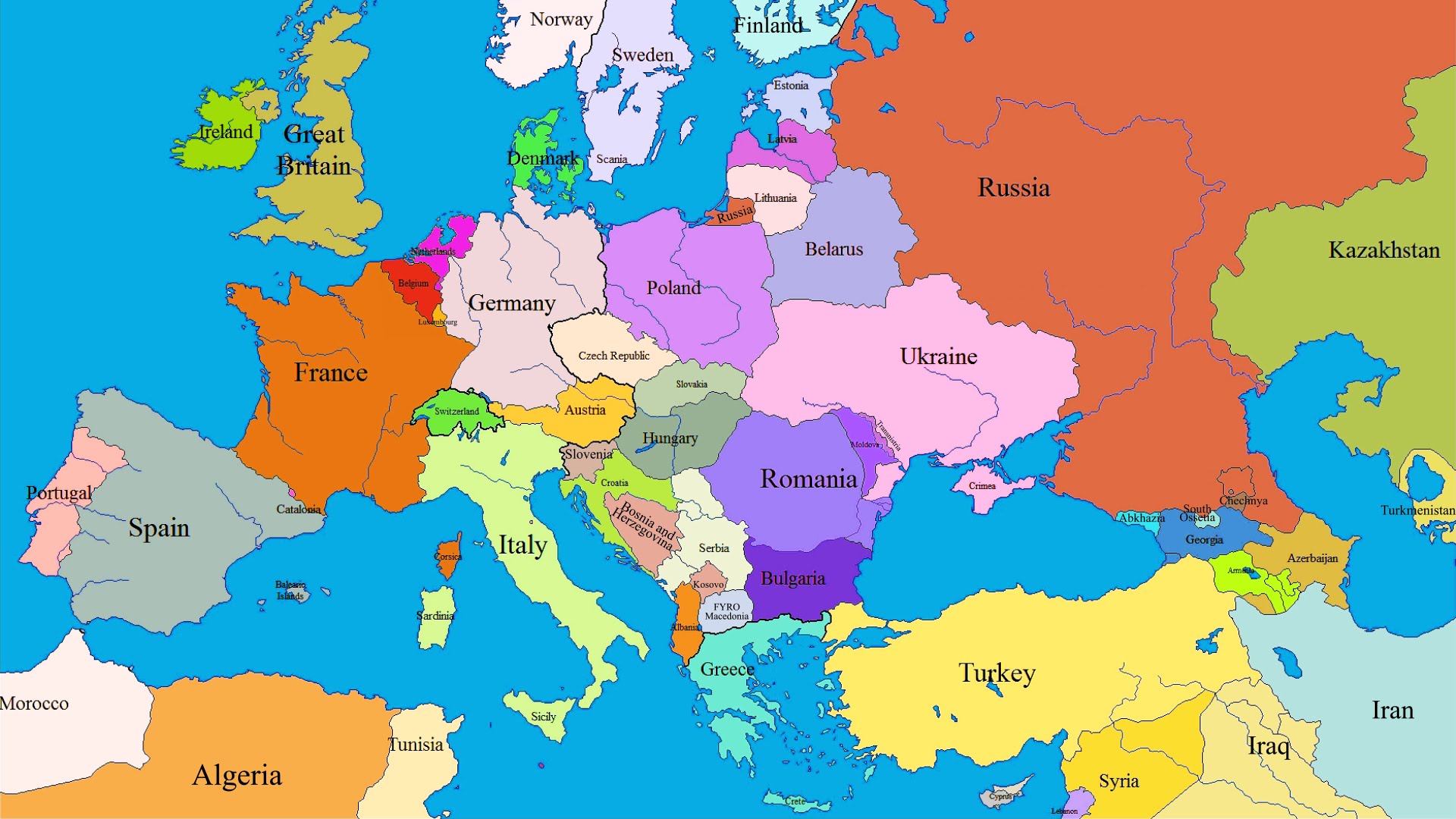 EUROPEAN
9
COUNTRIES
IN THIS PROJECT
1
www.sosgsm.cz
WHERE
WERE WE?
LATVIA
GERMANY
TURKEY
PORTUGAL
FRANCE
BULGARIA
SPAIN
2
www.sosgsm.cz
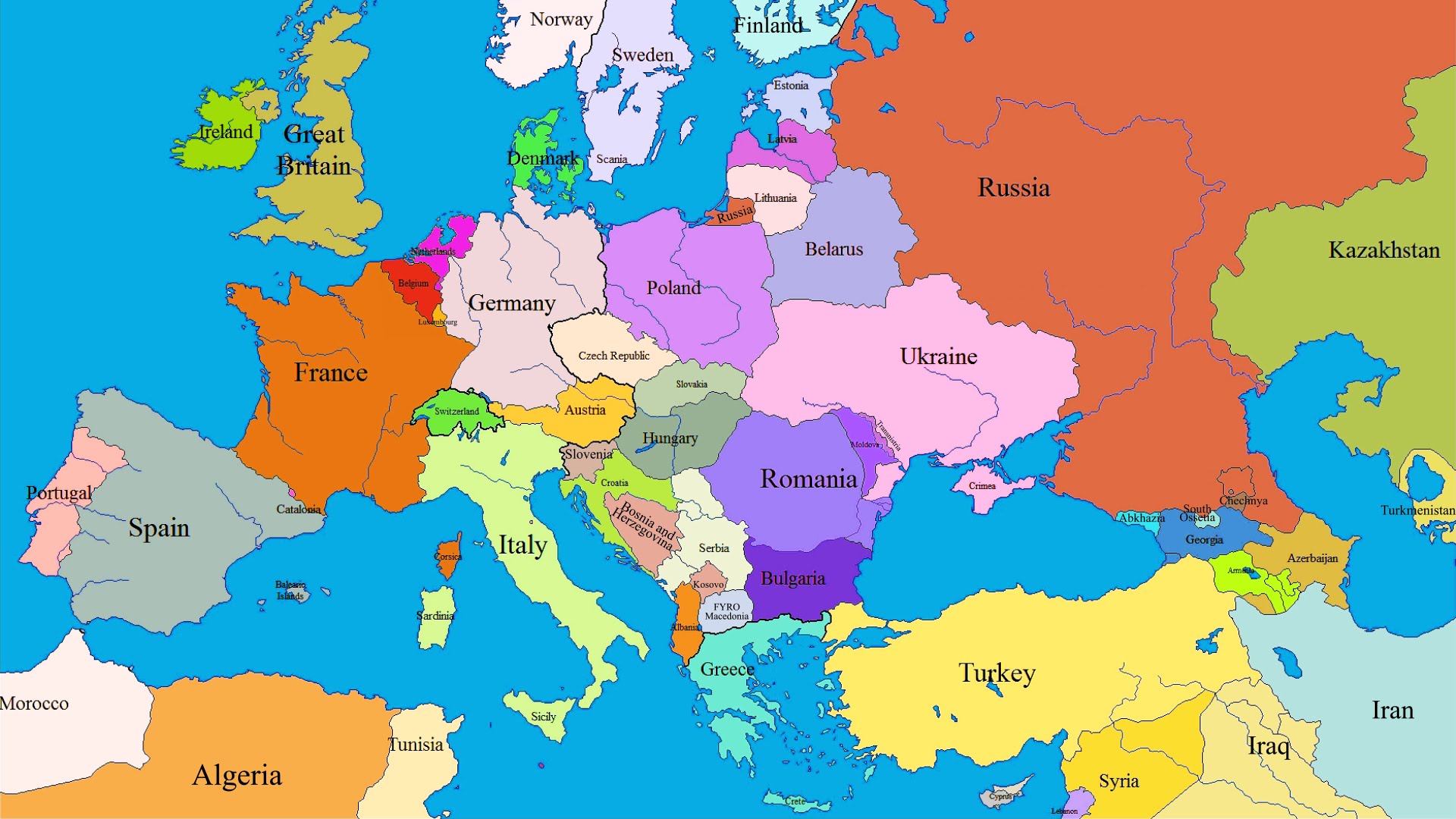 CZECH STUDENTS
34
AND TEACHERS
ON THE ROAD
3
www.sosgsm.cz
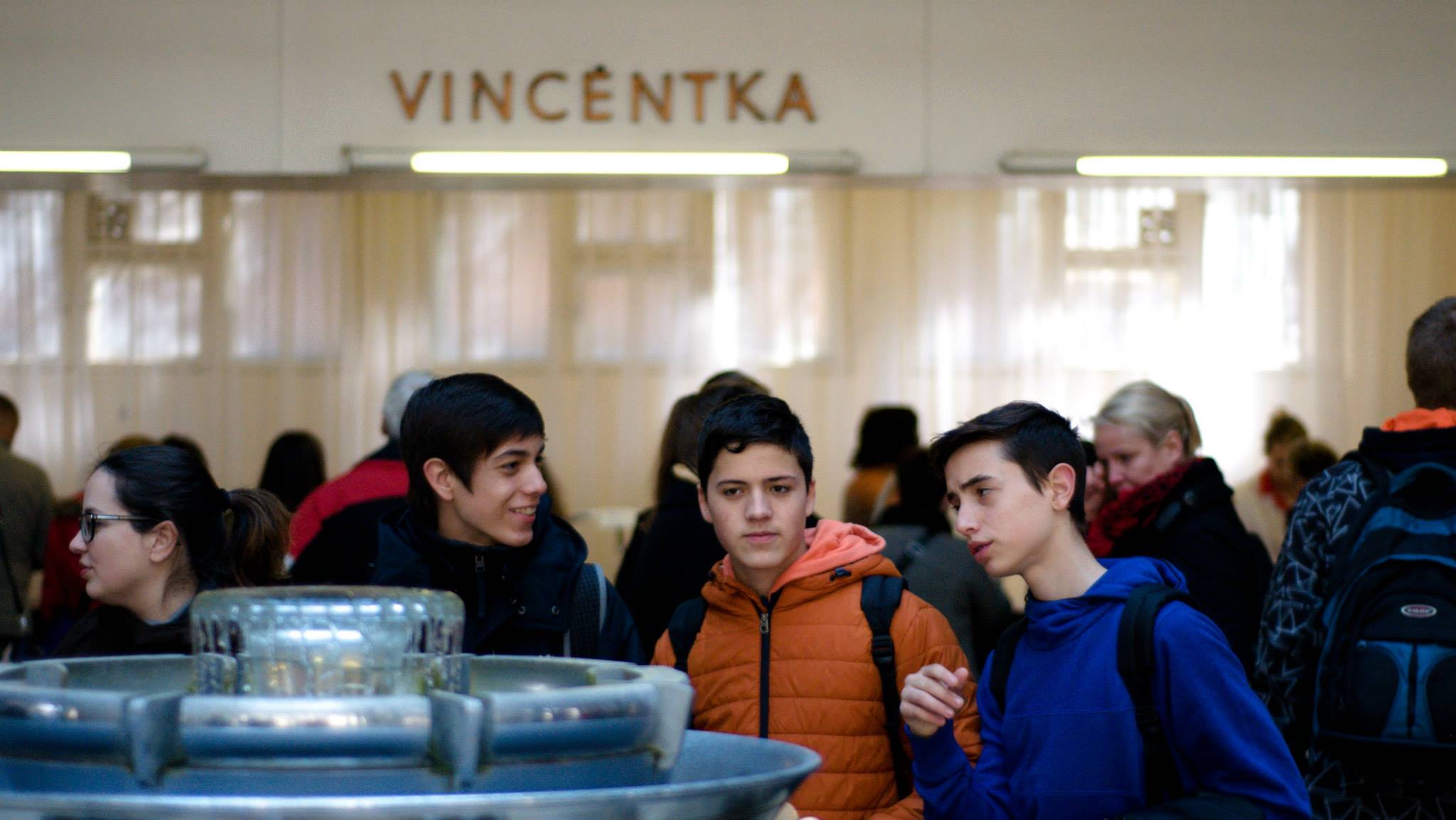 MEETING IN THE
1
CZECH REPUBLIC
4
www.sosgsm.cz
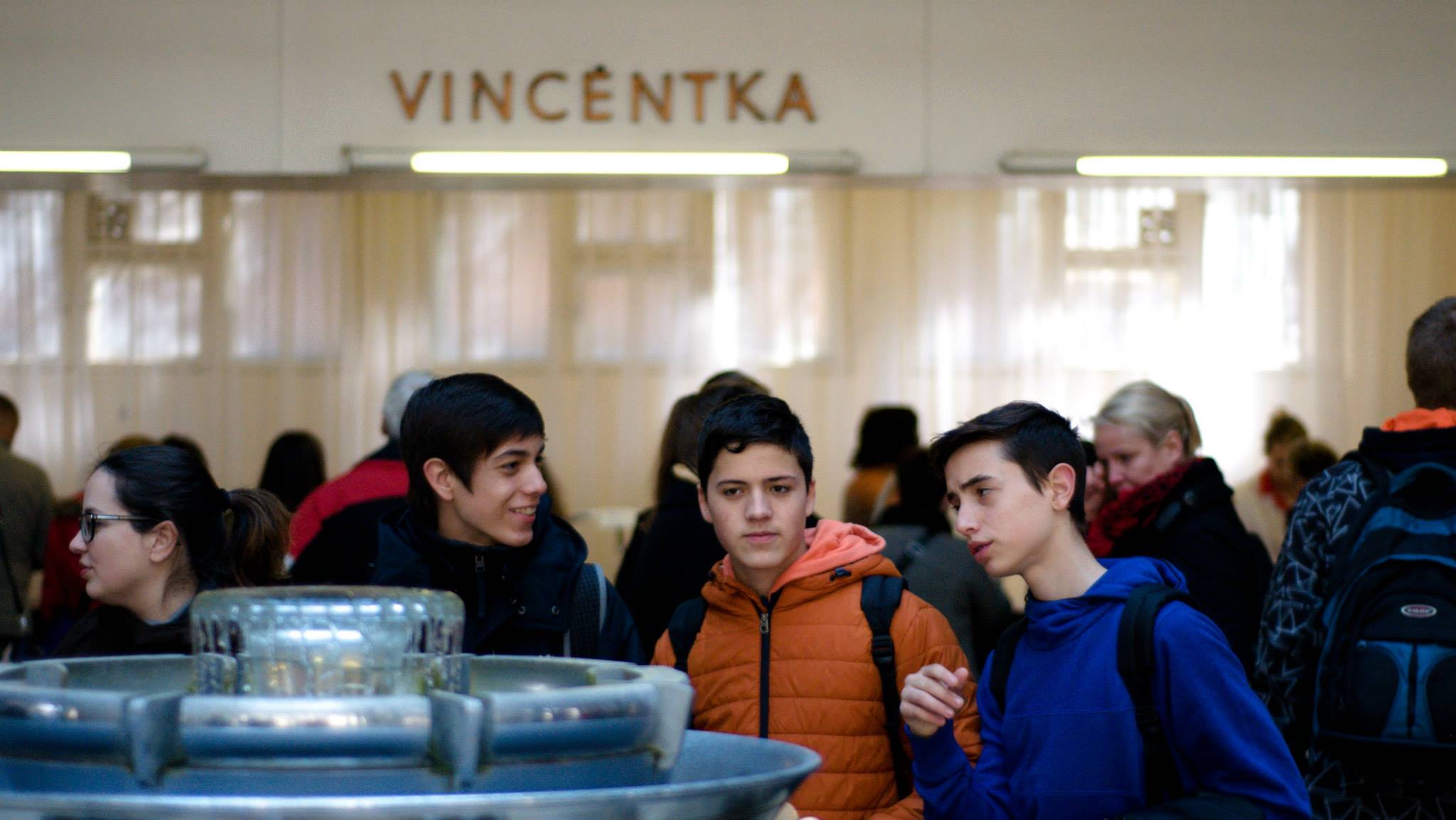 TEACHERS AND
33
STUDENTS
5
www.sosgsm.cz
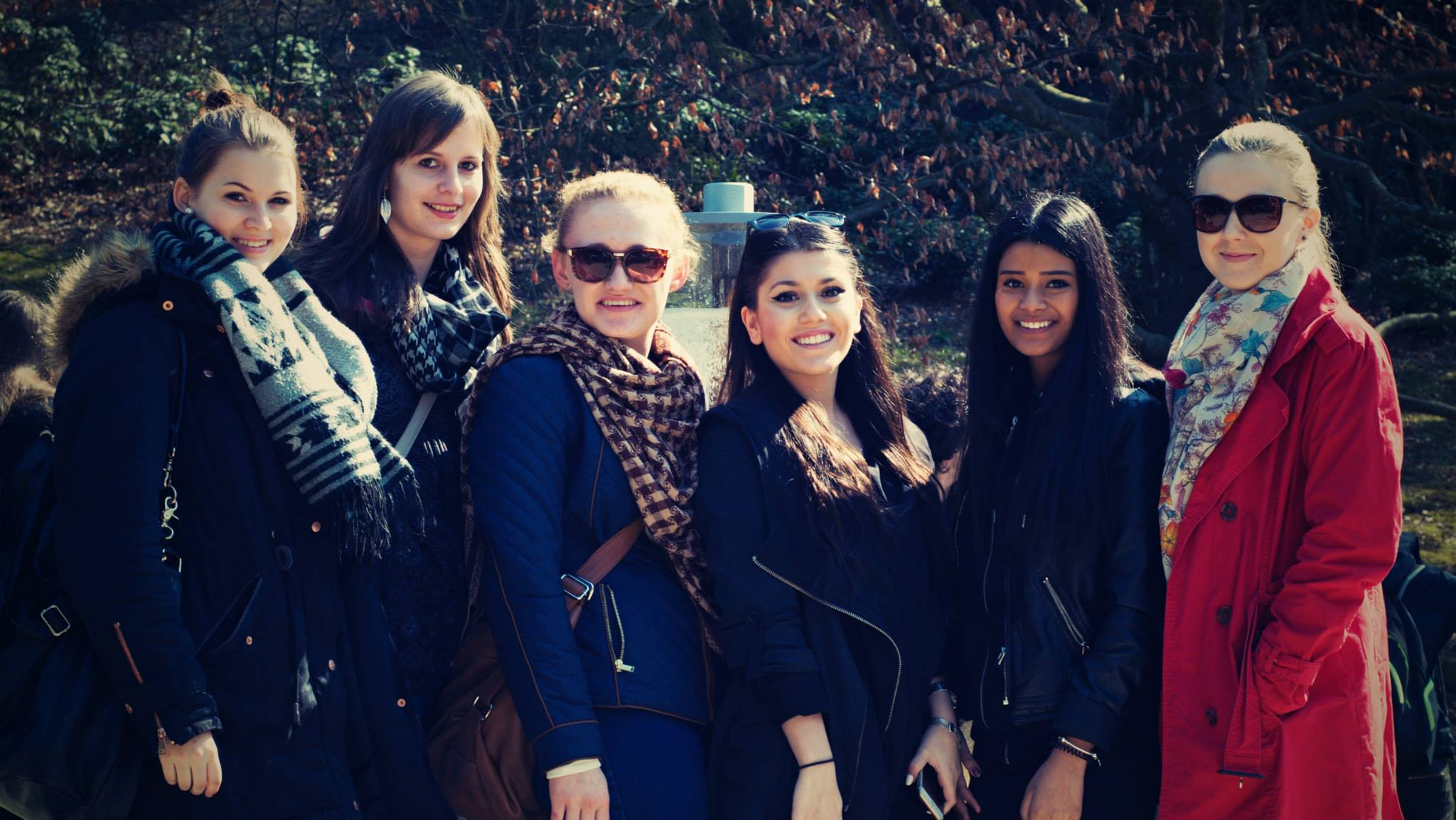 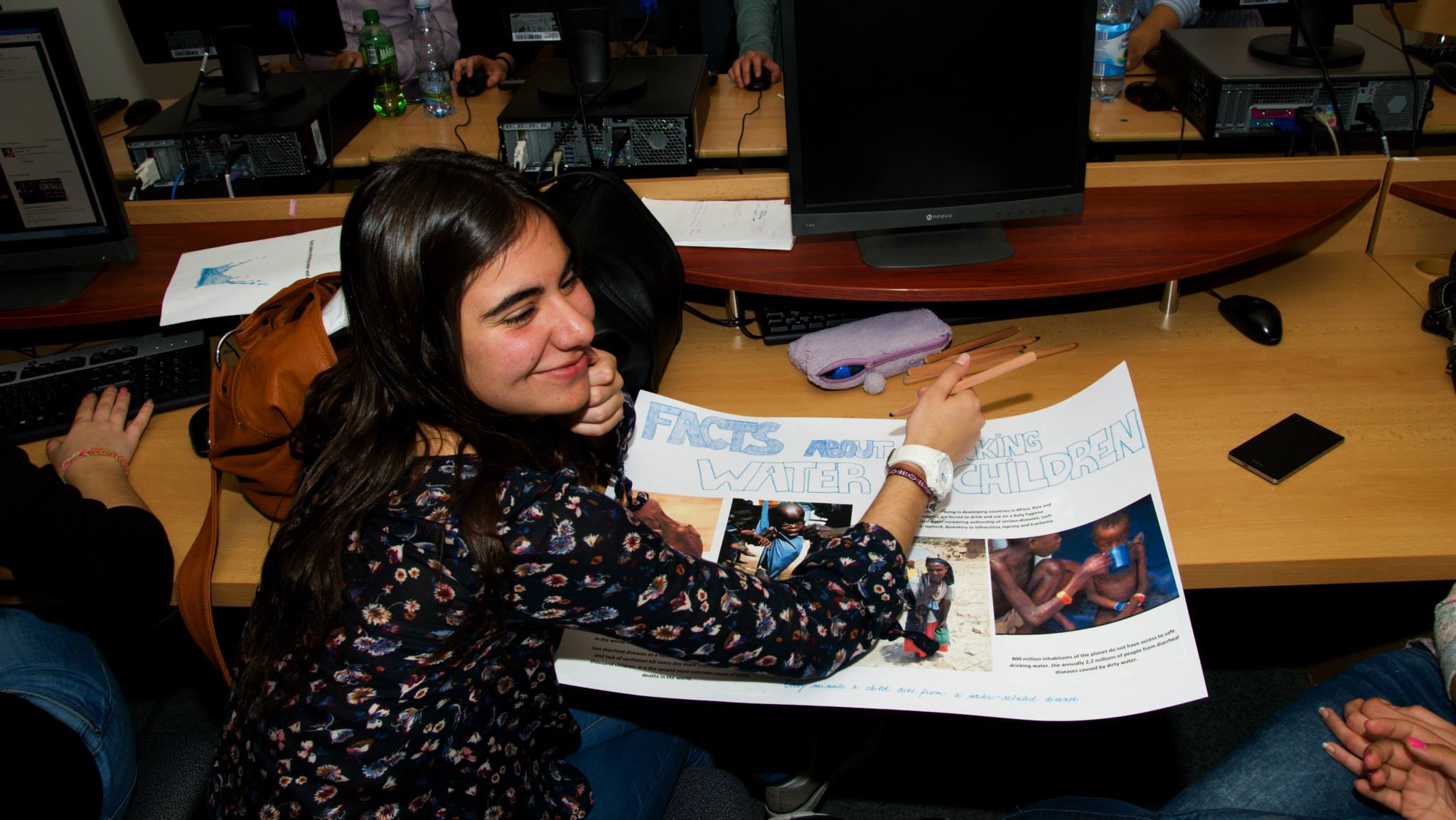 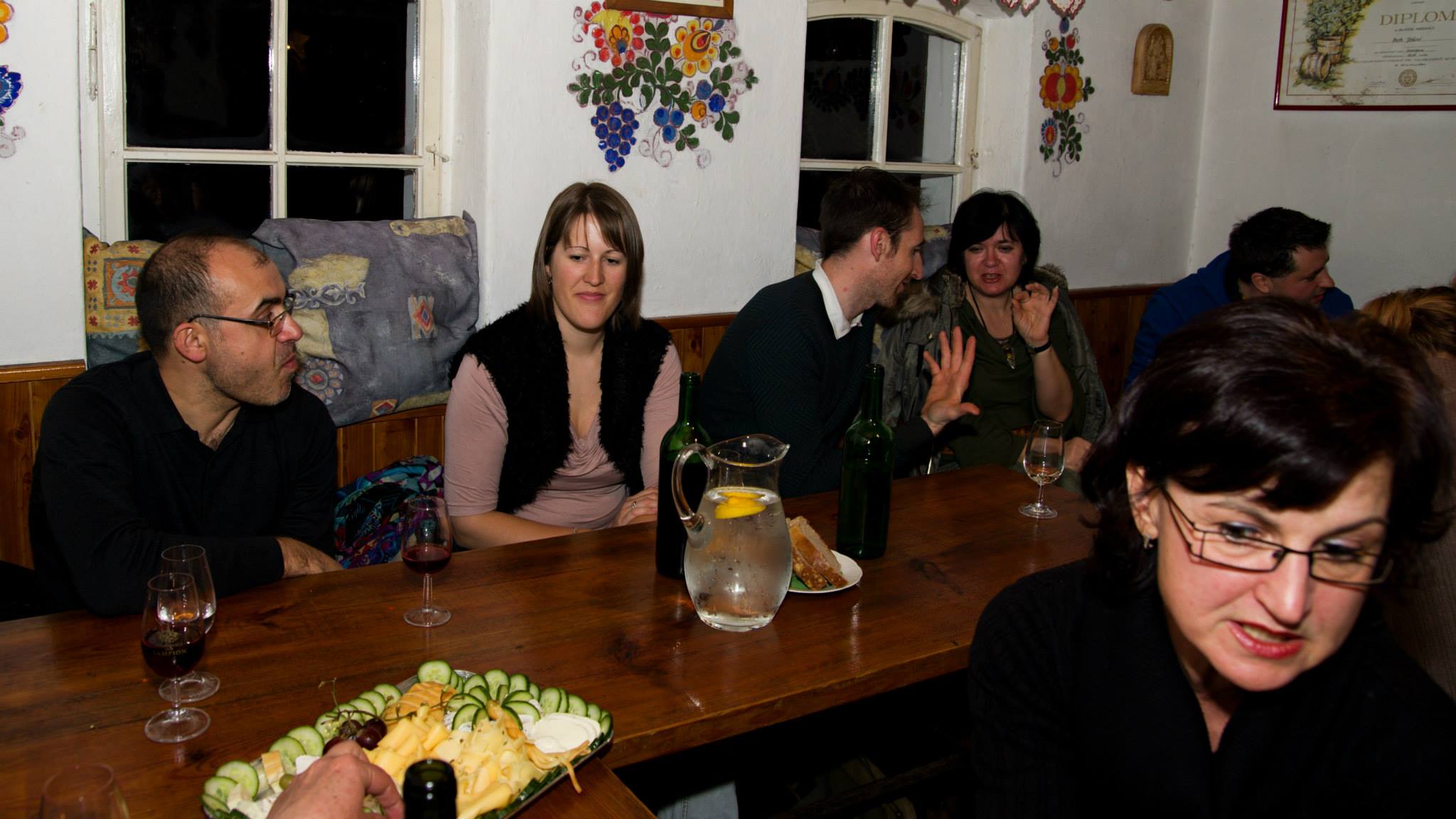 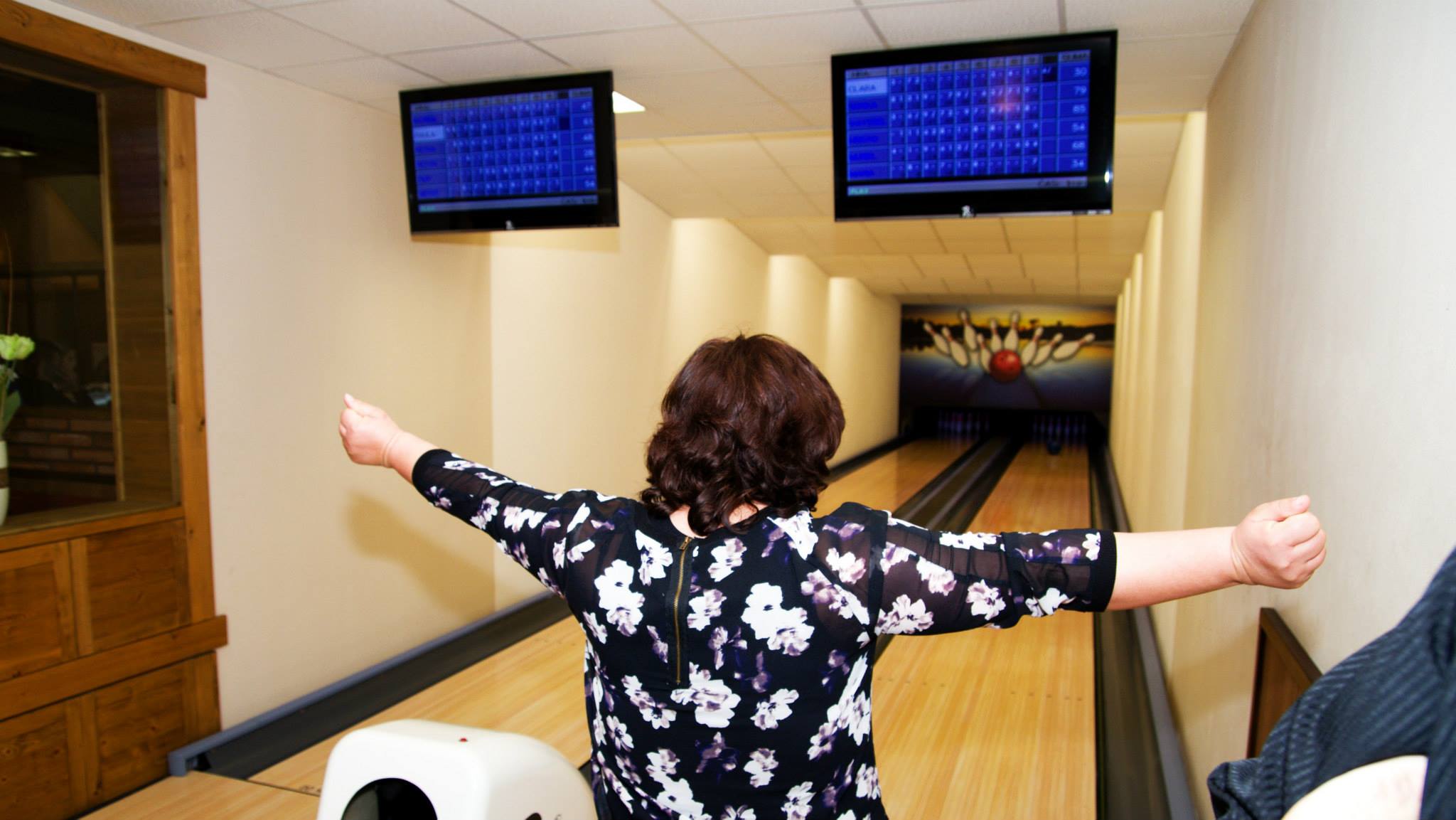 OUR WORK
POSTERS
FILMS
GAMES
PRESENTATIONS
SCHOOL BEER
1
2
12
4
3
10
www.sosgsm.cz
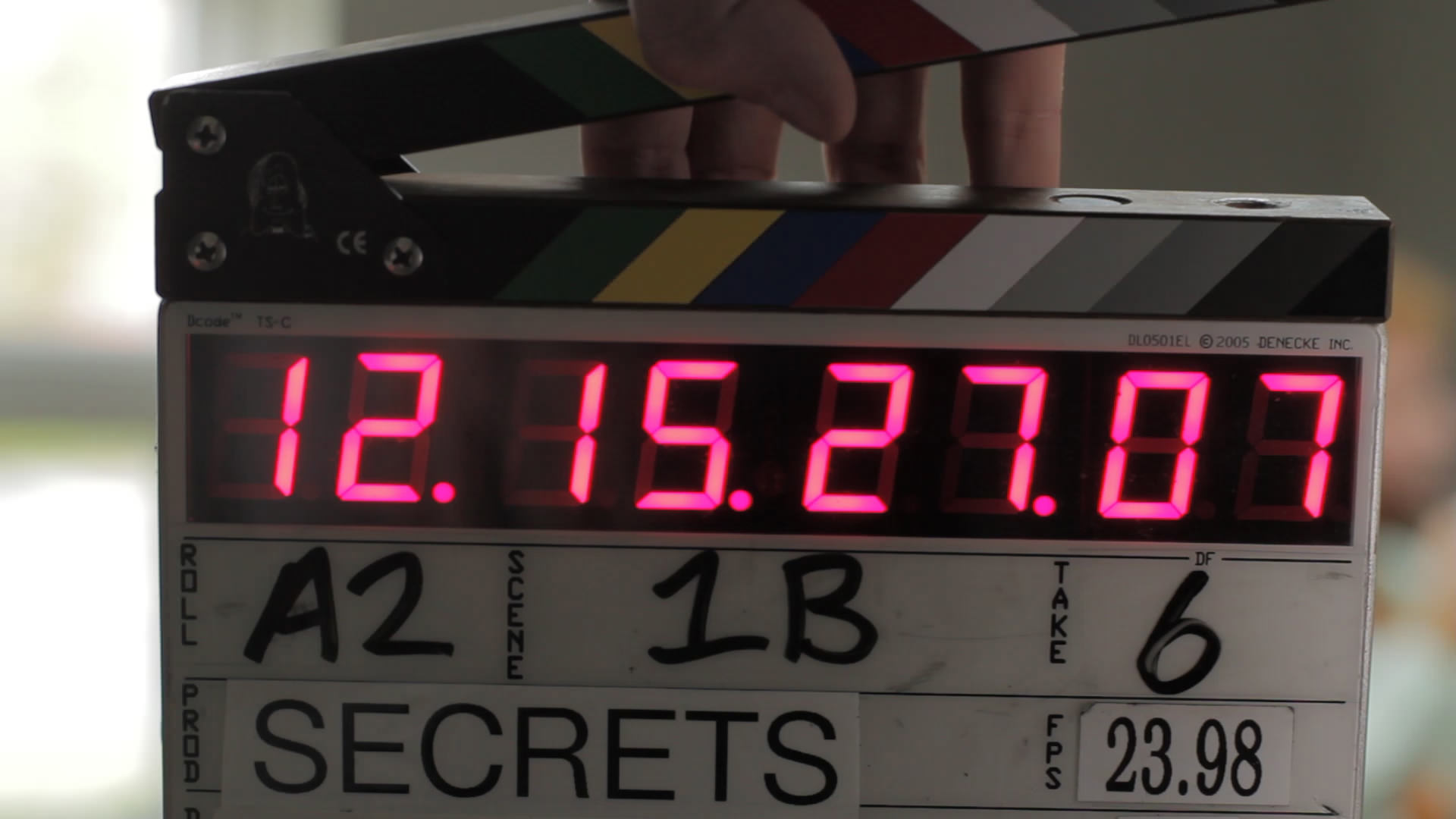 FILMS ABOUT
3
WATER
11
www.sosgsm.cz
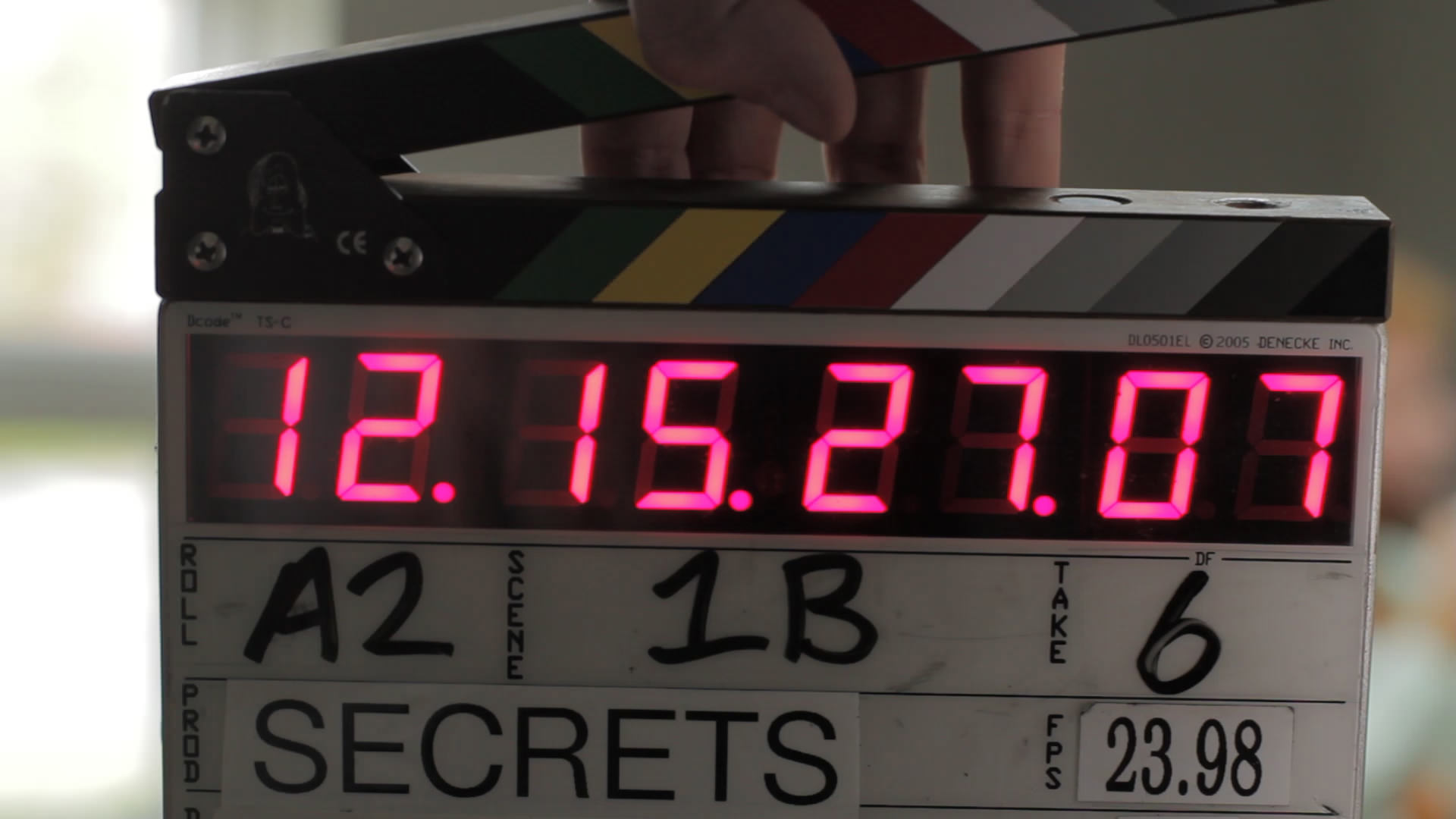 CZECH SCHOOL BEER
1
ST
10
12
www.sosgsm.cz
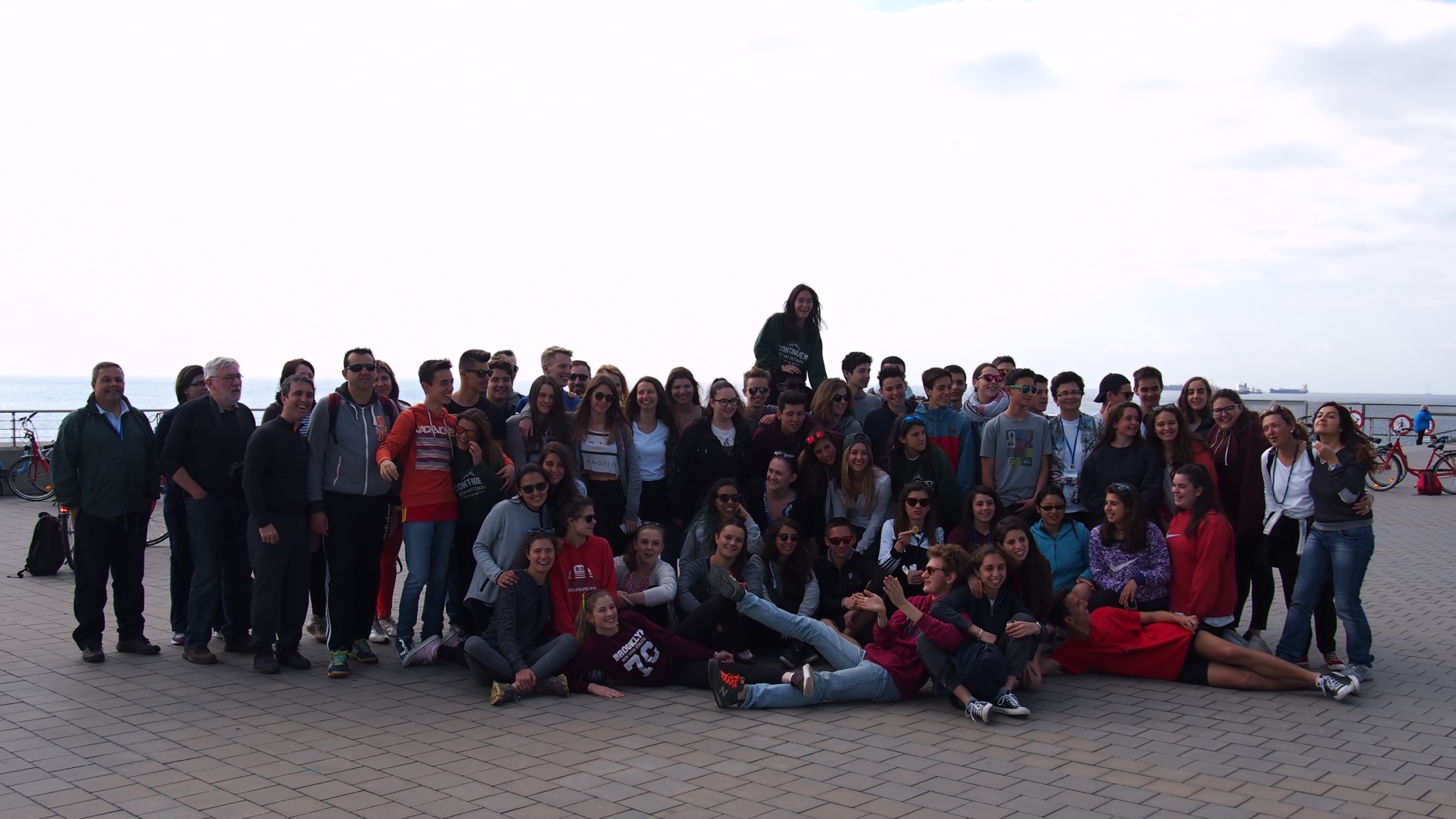 WHAT DID THE PROJECT BRING TO US?
02
03
NEW EXPERIENCE
BETTER ENGLISH
01
AWARENESS OF EUROPEAN CULTURES
13
www.sosgsm.cz
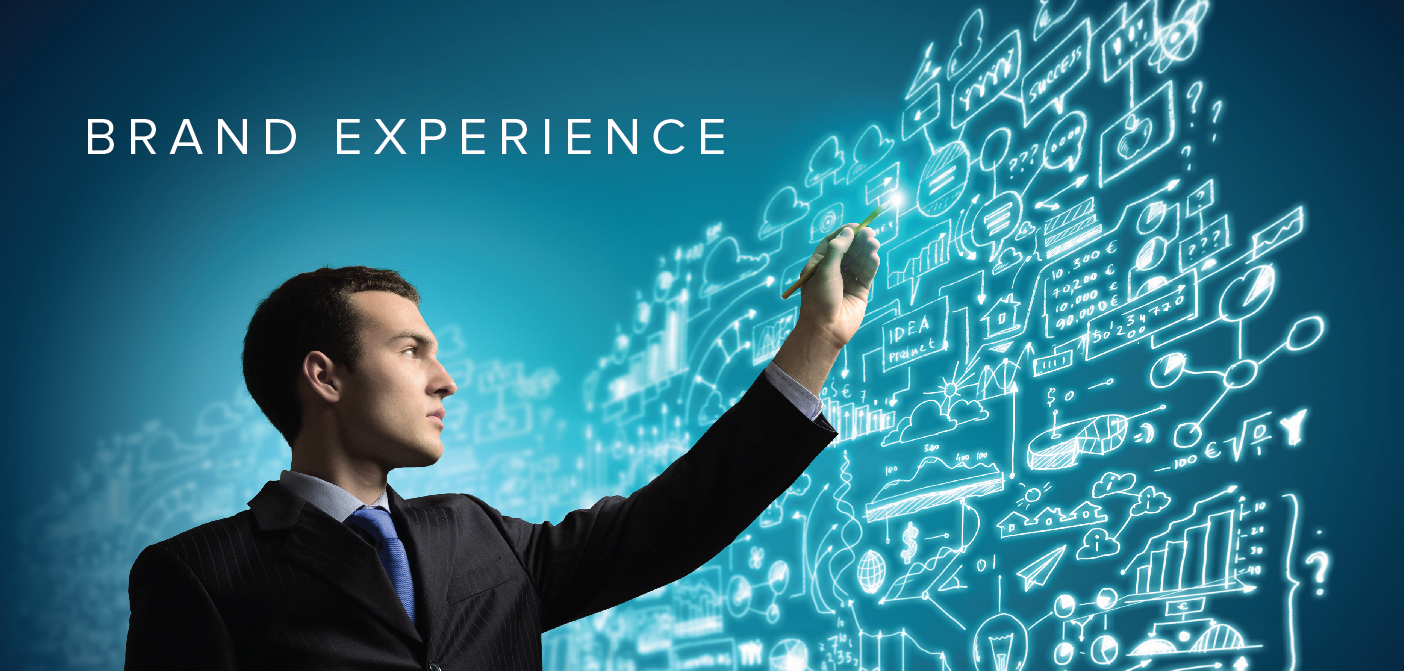 ?
AND WHAT ELSE
DID  THE
PROJECT BRING
TO US?
14
www.sosgsm.cz
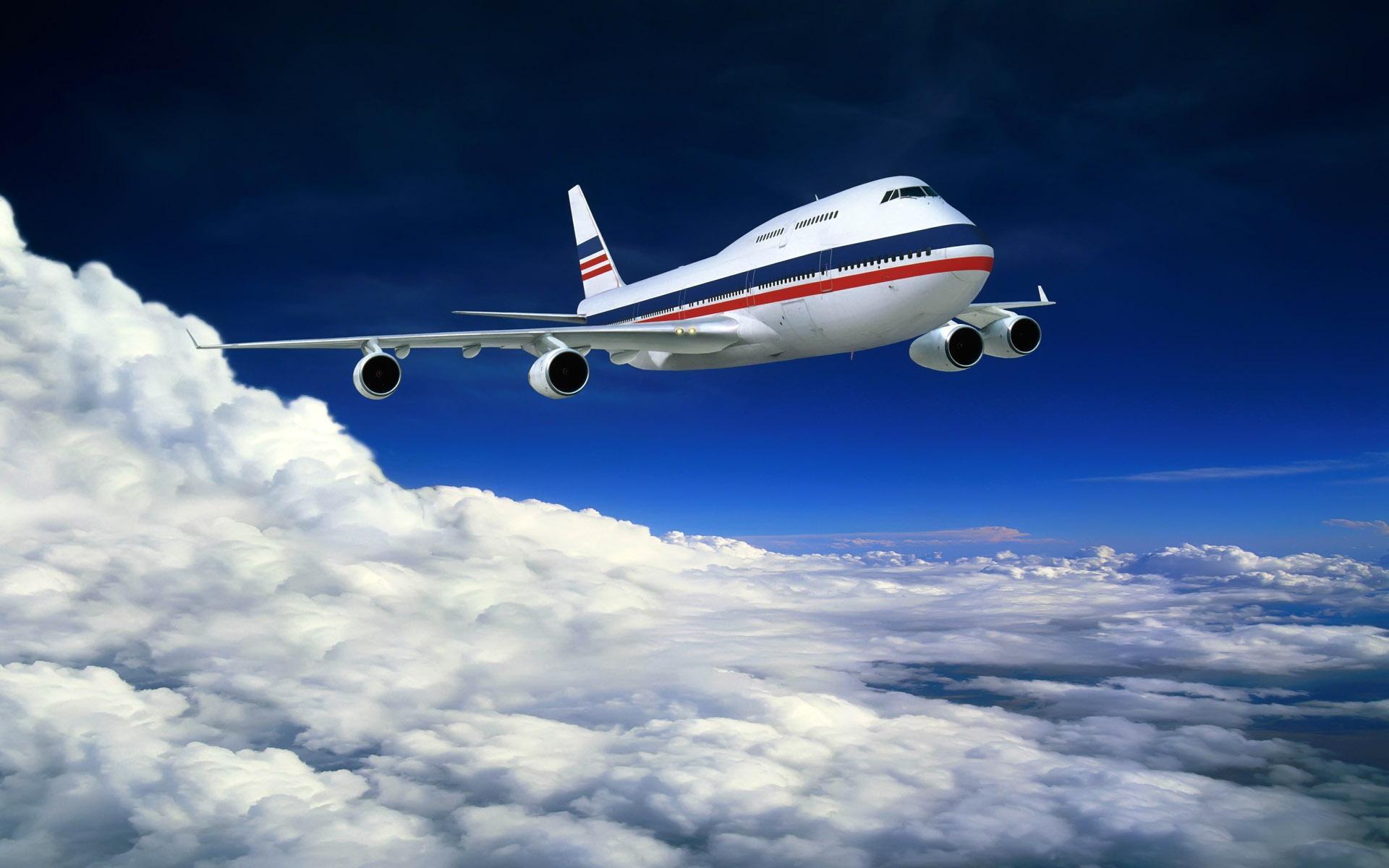 KM BY
17
606
PLANE
15
www.sosgsm.cz
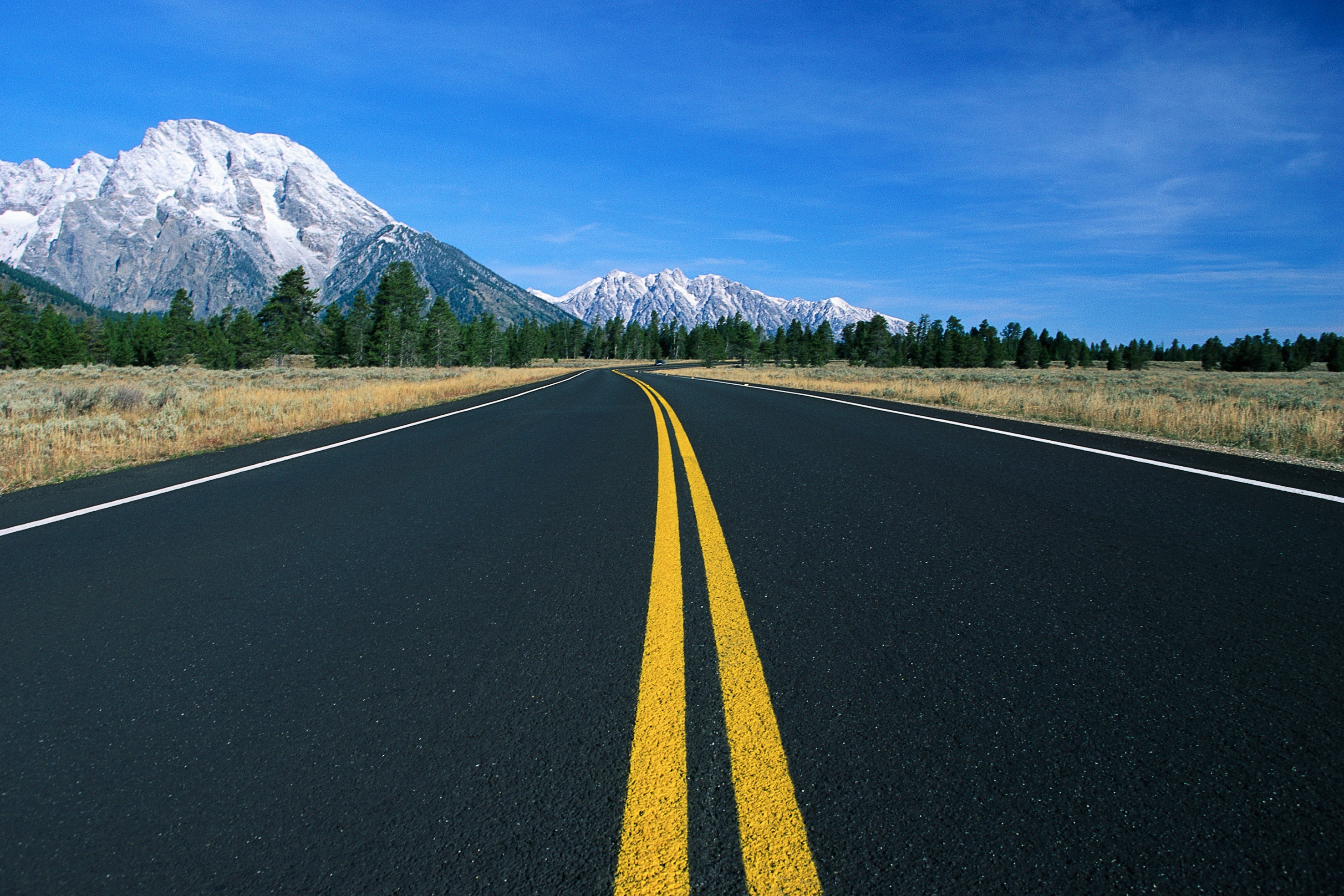 50
DAYS ON
THE ROAD
16
www.sosgsm.cz
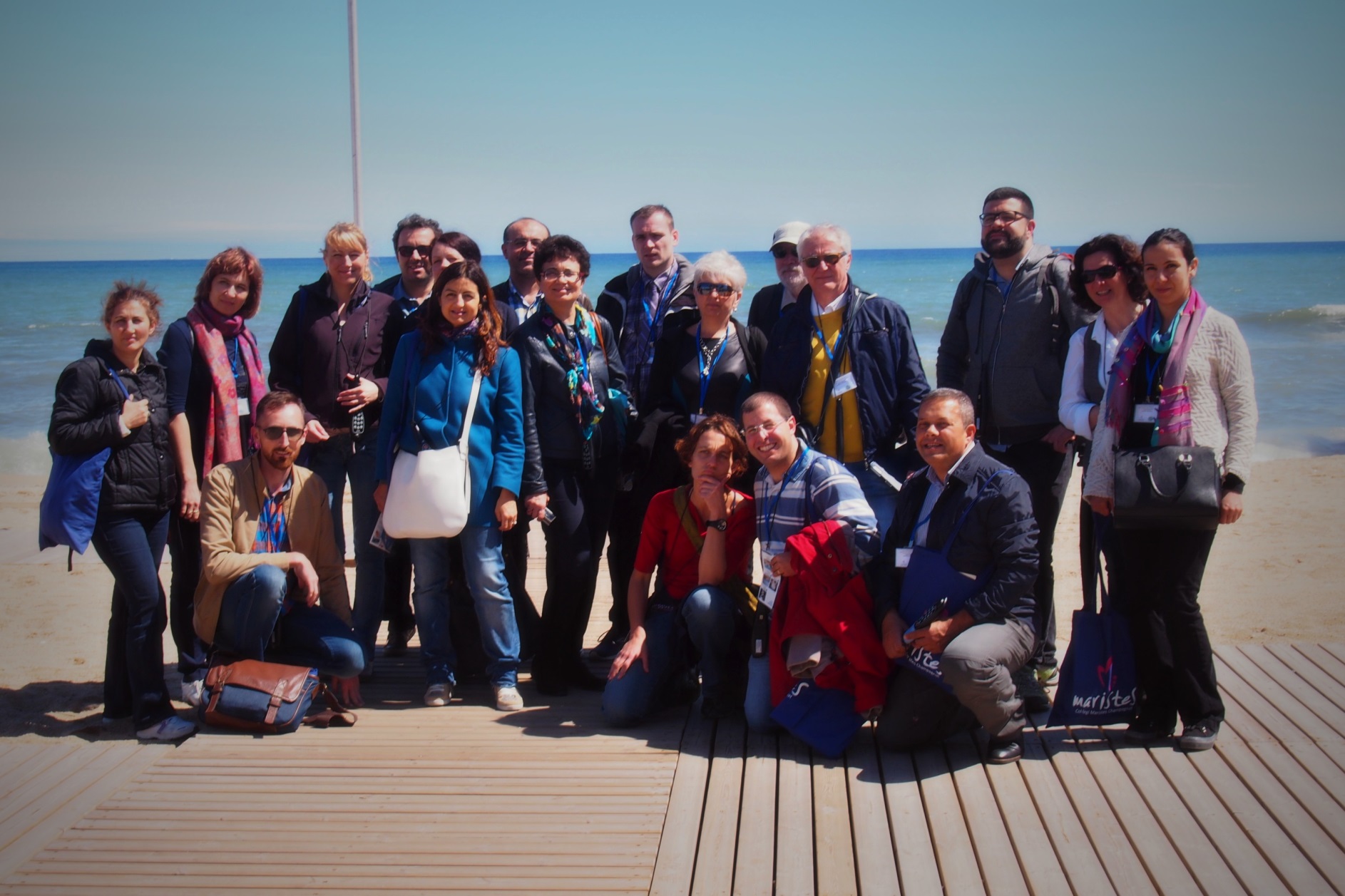 UN
COU
TED
ENJOYMENTS
17
www.sosgsm.cz
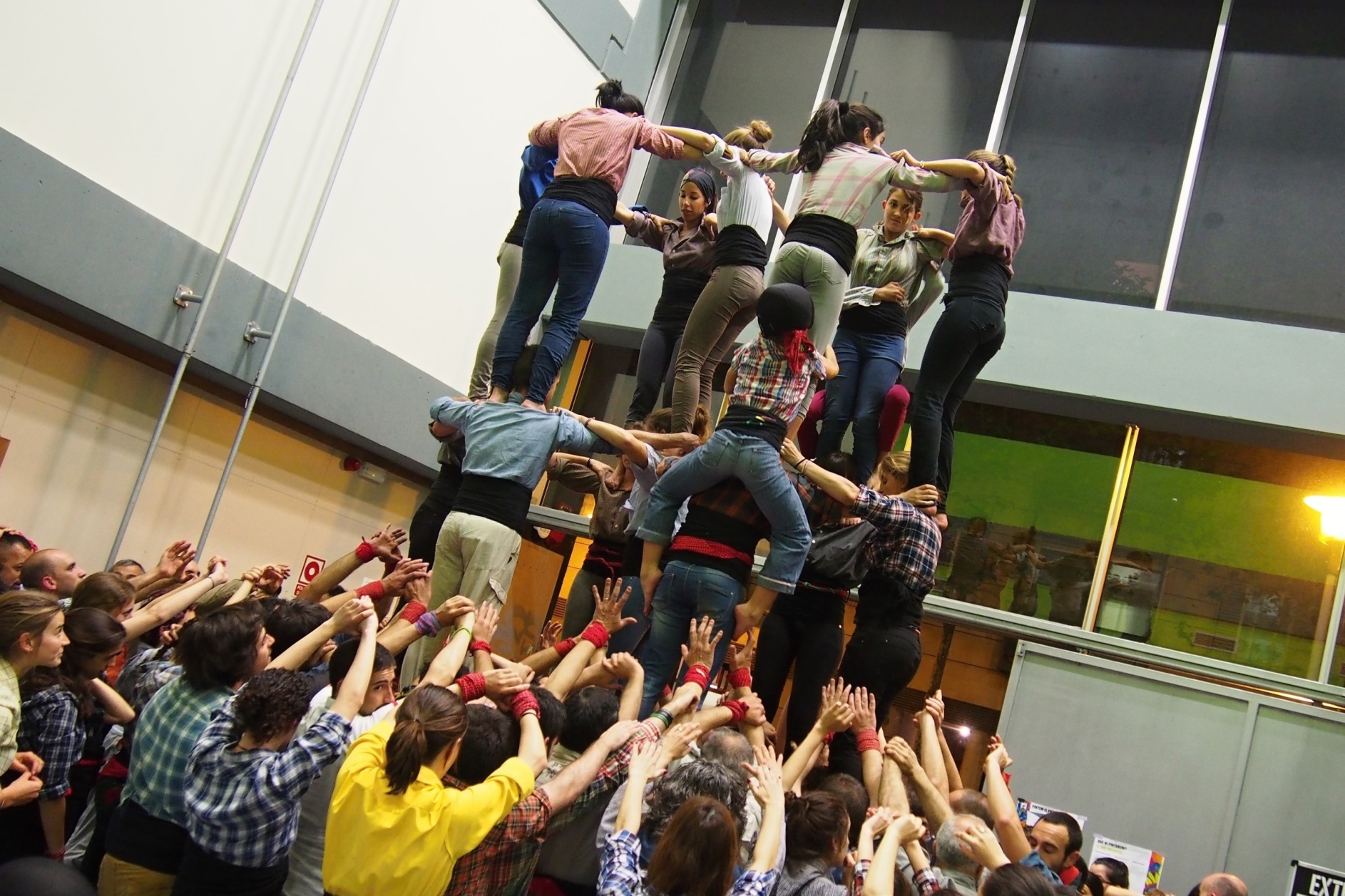 BIG THANKS
10
000
TO LATVIAN
TEAM FOR WRITING
THIS PROJECT
18
www.sosgsm.cz
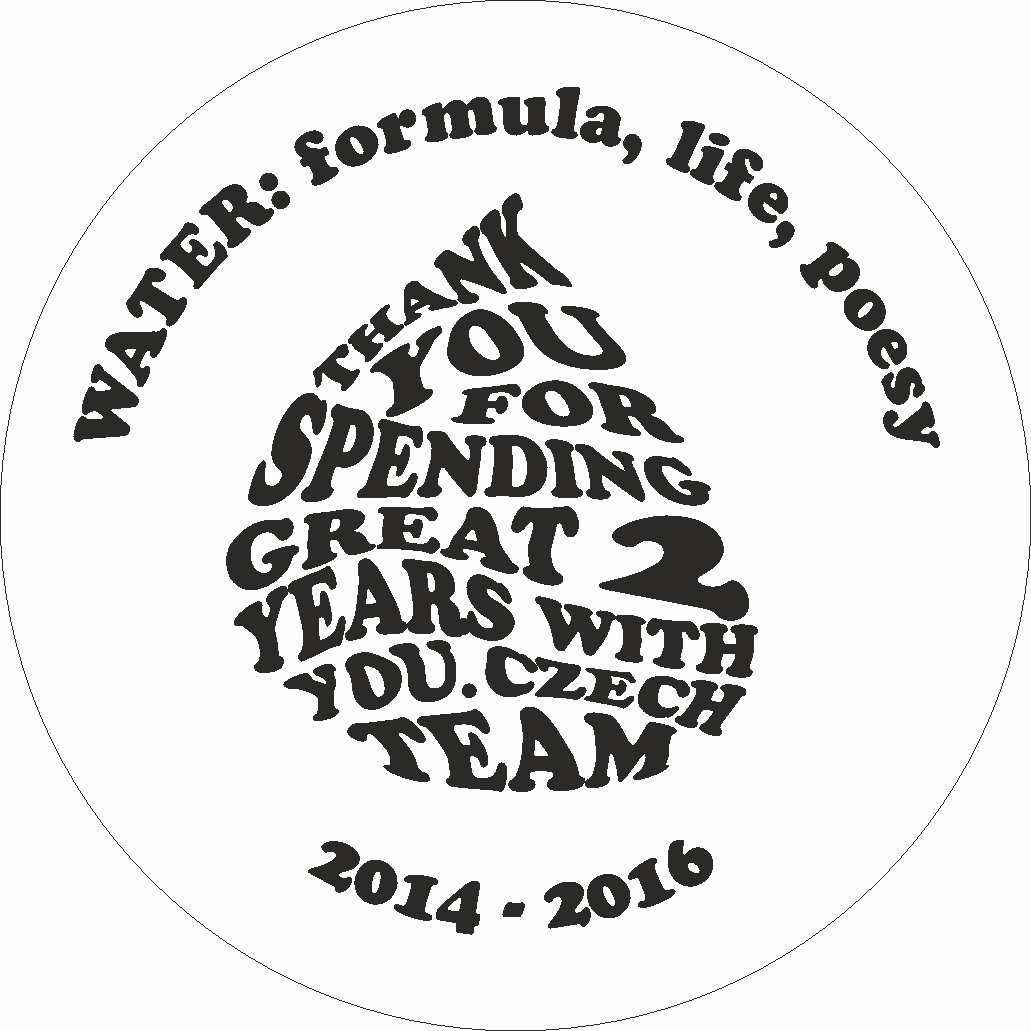 TED
19
www.sosgsm.cz